Greek Diaspora relations with the homeland
The travelling dynamics in the post – 2010 period
Greek diaspora relations with the homelandthe travelling dynamics in the post-2010 period
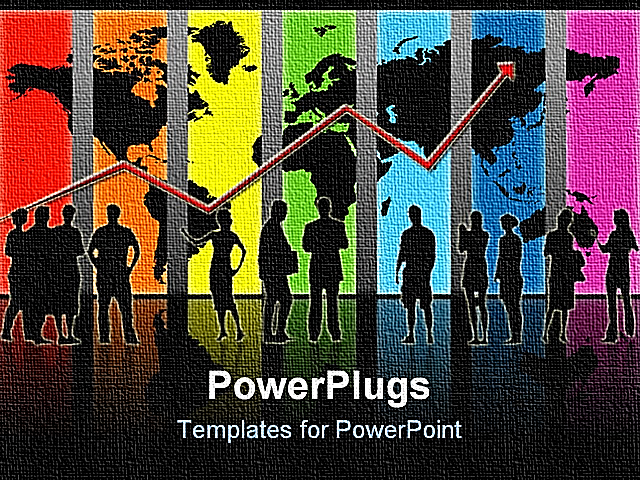 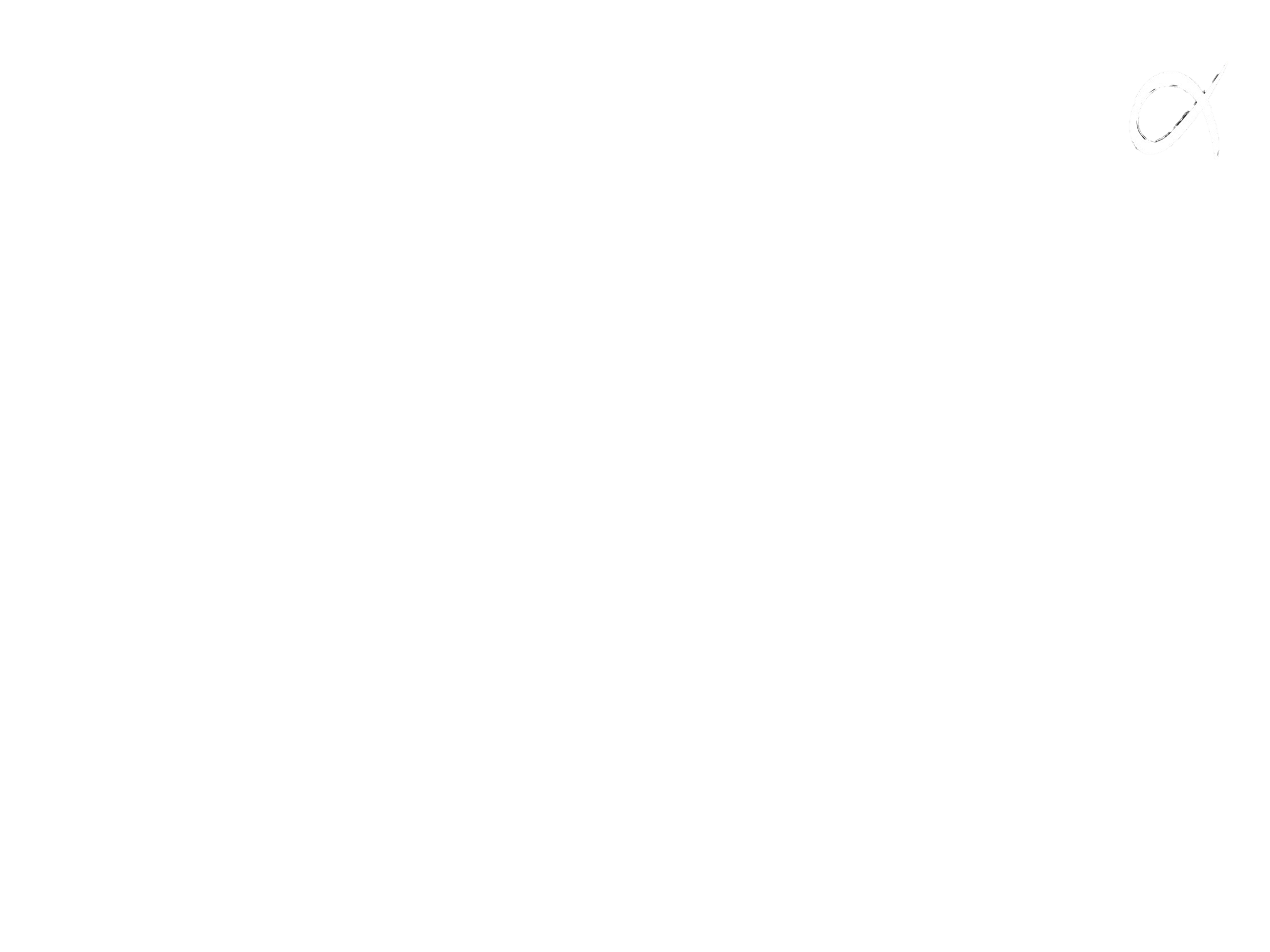 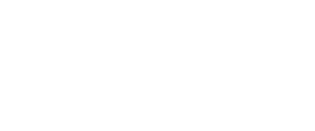 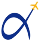 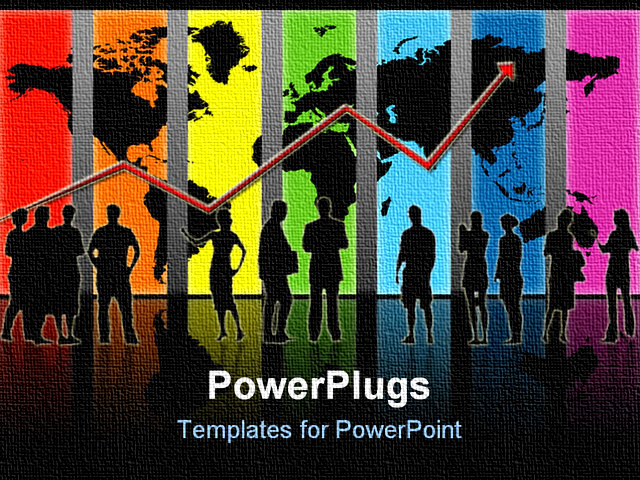 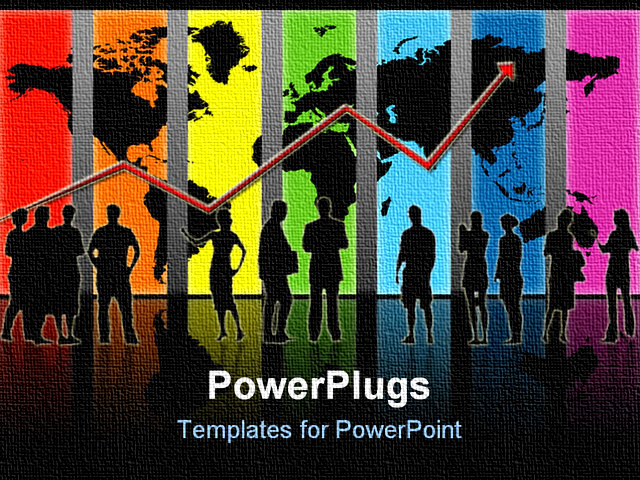 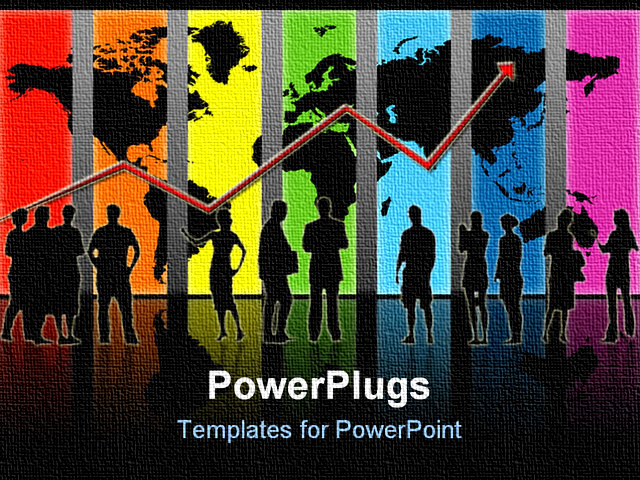 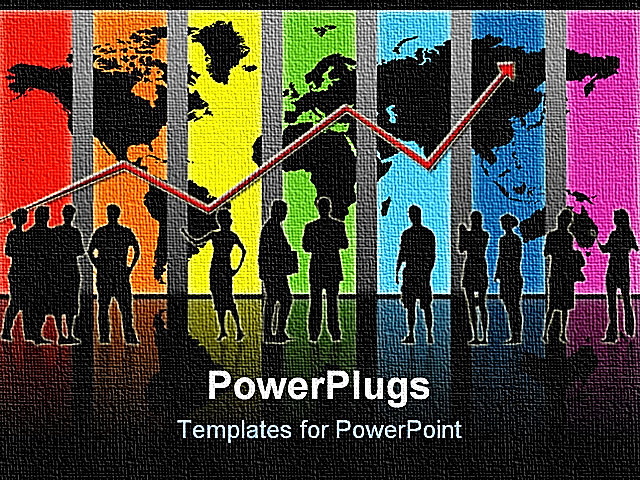 Talking about the “Greek Diaspora”
Resurgence of large-scale emigration from Greece post-2010 esp. to EuropeGreek diaspora “transformation”Changing travelling dynamics of Greek diaspora and their friends/relatives
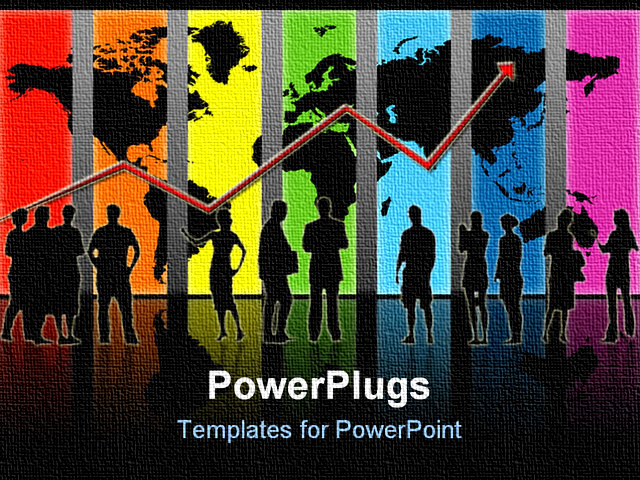 1. The Greek diaspora transformation
2. Greek Diaspora travellers’ evolution & dynamics
3. The old & the new diaspora travellers’ profile and relations with the homeland
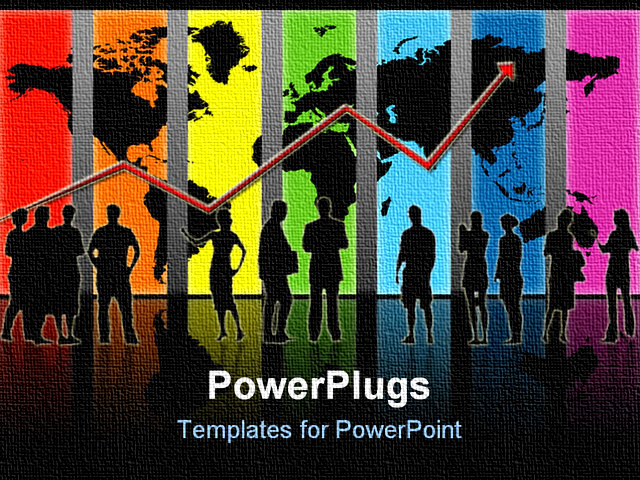 Talking about the “Greek Diaspora”
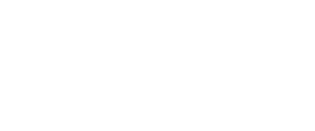 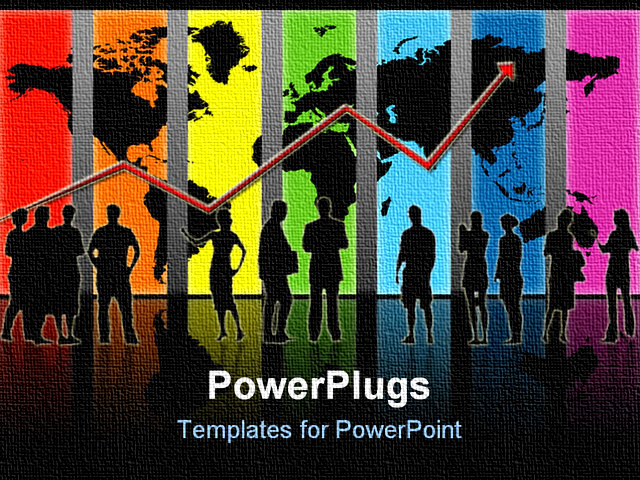 The New Greek emigration
50 TH
Annual emigration of Greek citizens
Estimations of the population of the post 2010 Greek migrants
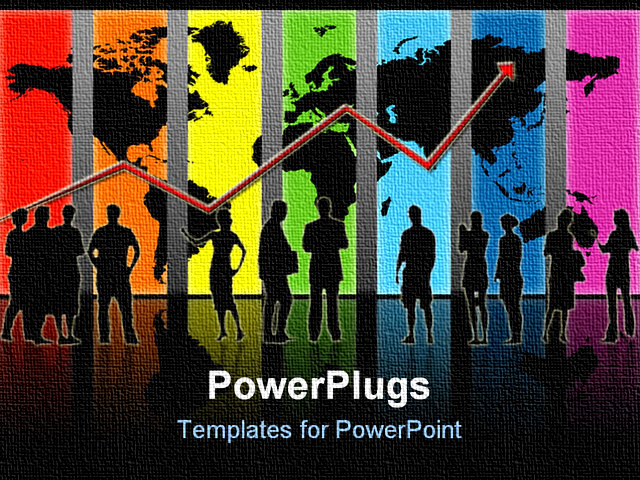 Post 2010 outflows 			        	                  530,000
The population of the post-2010 emigrants 	  	  350,000-400,000
Emigrants’ educational background, by decade of emigration
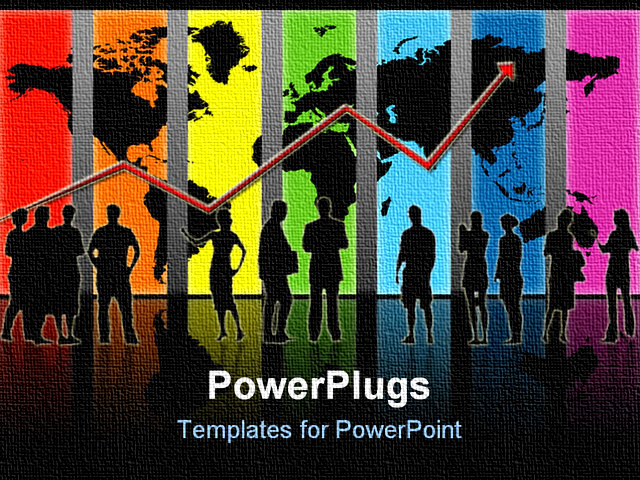 Emigrants’ educational background, by decade of emigration
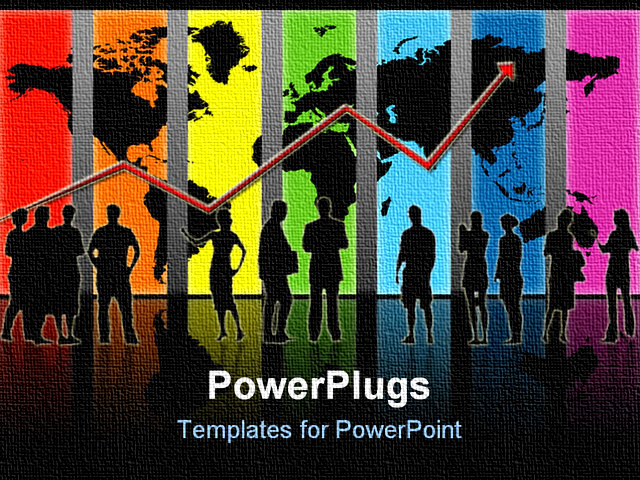 Share of Greek migrants with tertiary education across countries
Germany
Switzerland
Greece
England
Australia
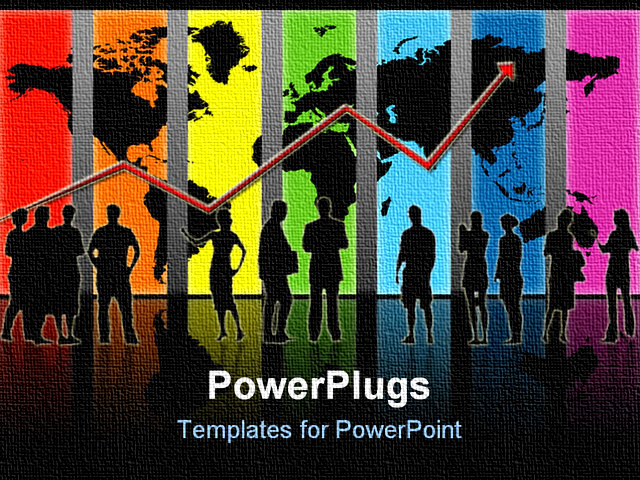 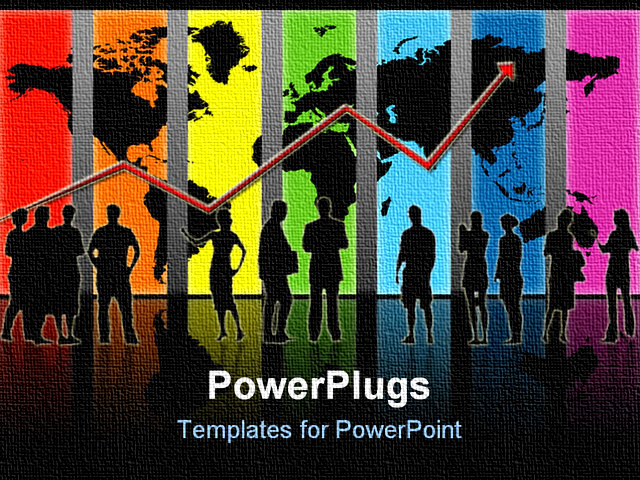 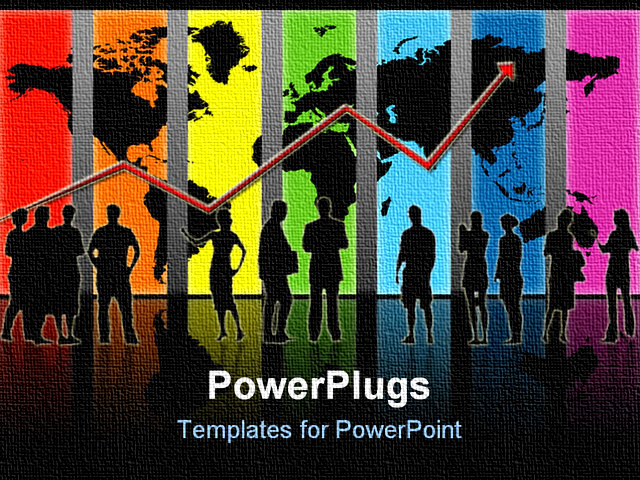 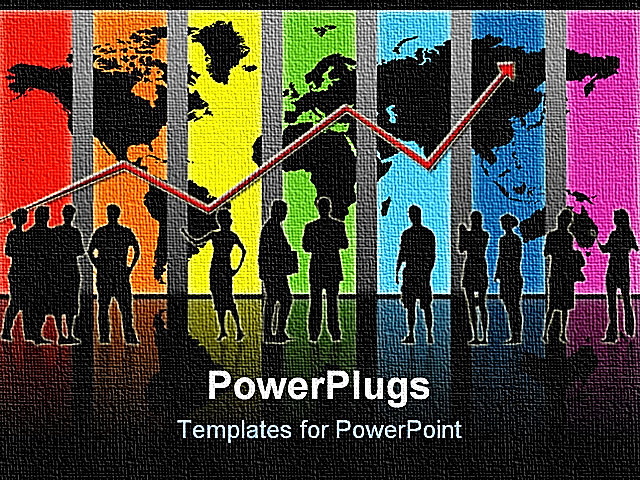 Talking about the “Greek Diaspora”
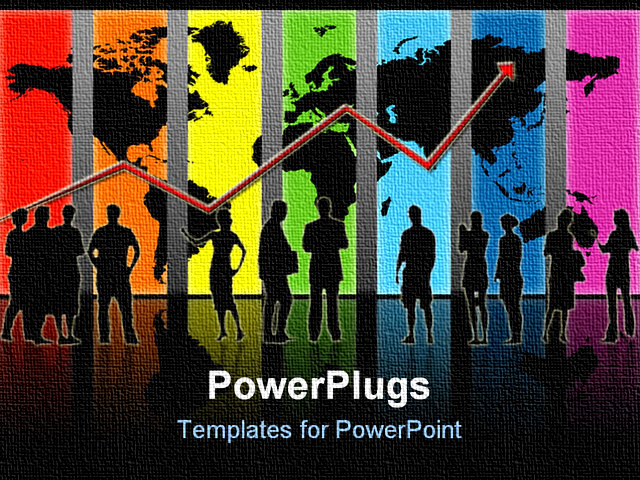 1. The Greek diaspora transformation
2. Greek Diaspora travellers’ evolution & dynamics
3. The old & the new diaspora travellers’ profile and relations with the homeland
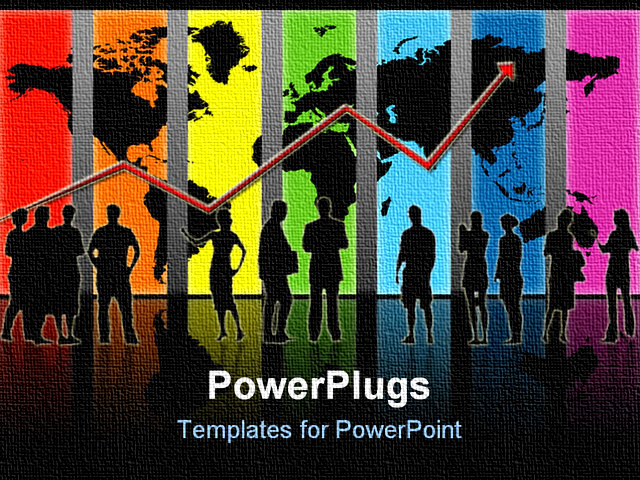 Greek diaspora travellers: An important part of AIA’s traffic
AIA Passenger Arrivals
Greek nationals living abroad 	670 thousands
	8 – 10% of foreign residents
Residence abroad 
8.1 million
64%
Foreigners living abroad 7.5 million
Residence in Greece 
4.7 million
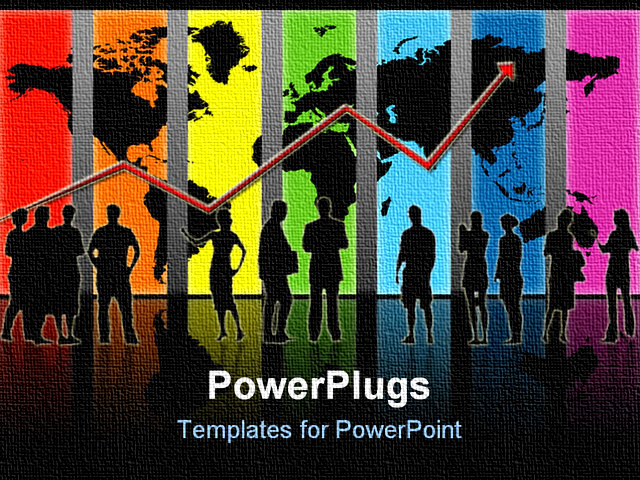 The three phases of the Greek diaspora travelling in recent years
Thousand
0%
+12%
Commuting diaspora
530 TH
+4%
Greek diaspora int’l travelling
50 TH
Annual emigration of Greek citizens
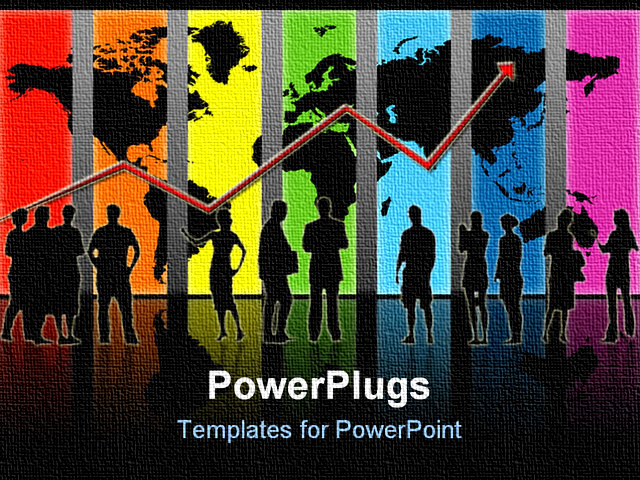 Self-employed working diaspora increase their trips to Greece
Airline selection criteria
25% Convenient flight schedule 
21% Ticket price
12% Availability (vs. 8% in 2018)


Might signify issues of 
offered capacity & pricing for incoming traffic
Self employed
126 TH 
+5% vs. 2018
24%
65%
Working in the private sector 
345 TH
12%
Working in the public sector 
61 TH
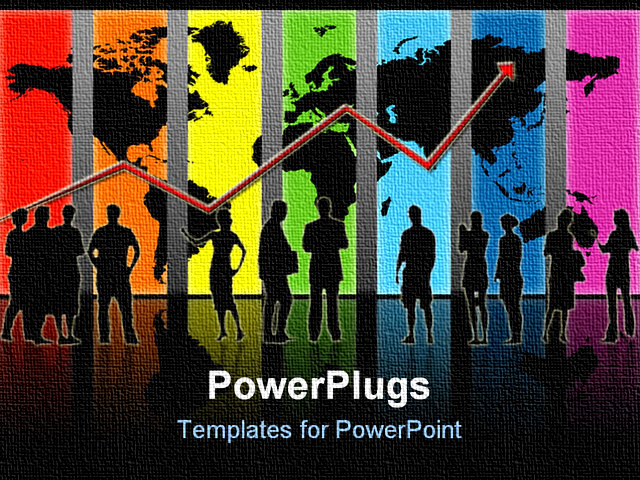 Diverse evolution of trips to the homeland of Working Diaspora Greeks and Greeks studying abroad
20 TH
530 TH
Working Greek Diaspora int’l travellers
260 TH
34 TH
Studying Greek Diaspora
Int’l travellers
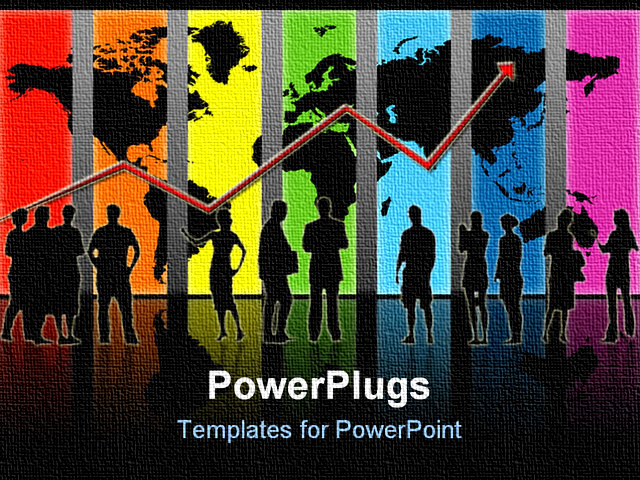 One to One “Travel Equilibrium” driven by Diaspora
Thousand
615 TH
Greek diaspora int’l travelling
1 diaspora trip ≈  1 VFR trip
530 TH
Greek visiting friends & relatives abroad
Approximately 10% of AIA traffic is diaspora related
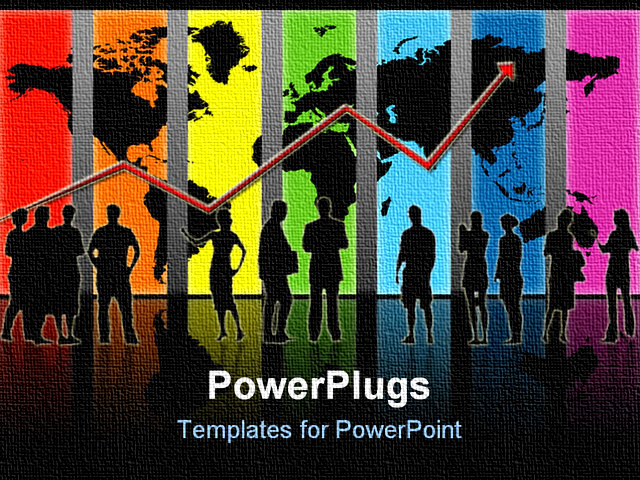 Highest Growth in the Middle East and Europe
23% UK
20%  Germany 
10% Cyprus   
8 years away                                                           4 trips/year
83%
440th
4%
20th
+144%
75% USA
23% Canada   

22 years away   
2 trips/year
1%
5th
+412%
70% Australia
12% China  

21 years away 
2 trips/year
10%
53th
41% UAE
21% Qatar  
13 years away 
5 trips/year
estimation of volume 2019
% growth 2006-2019
2%
12th
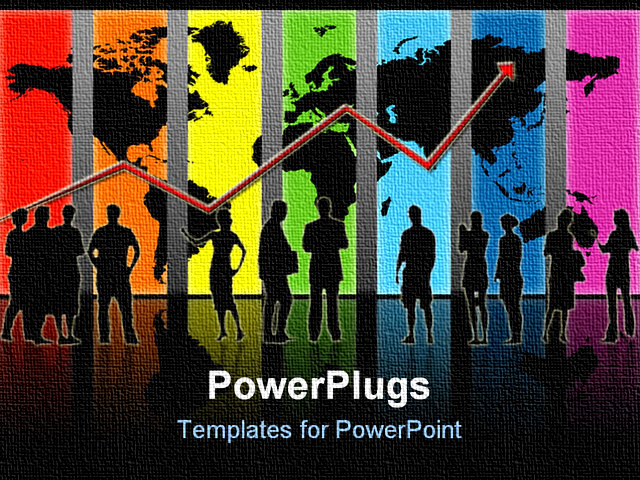 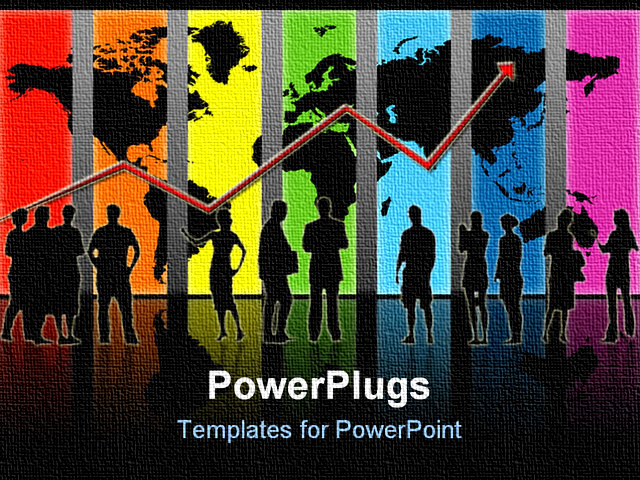 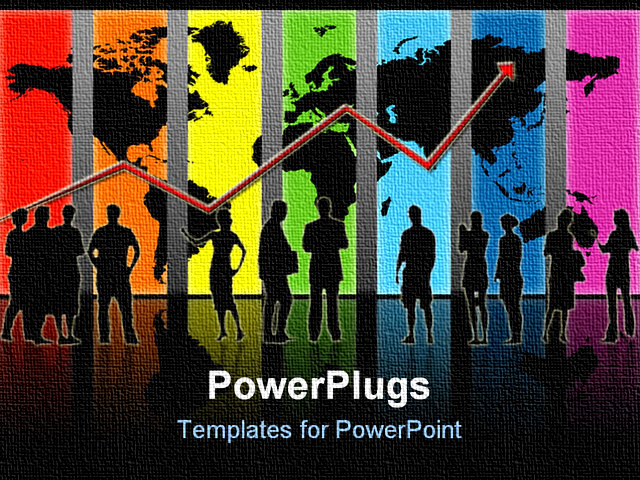 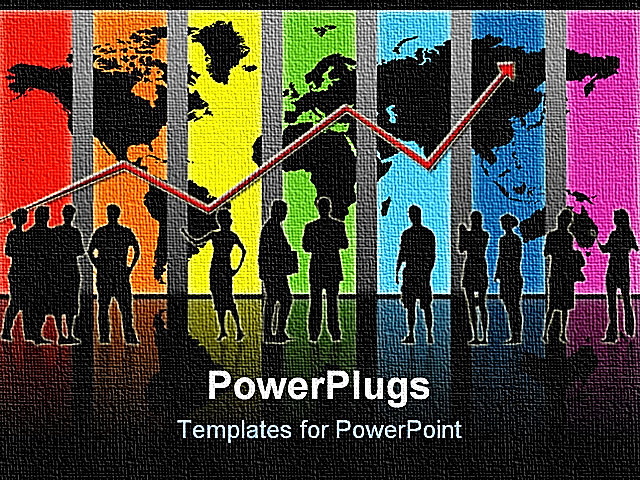 Talking about the “Greek Diaspora”
Resurgence of large-scale emigration from Greece post-2010 esp. to EuropeGreek diaspora “transformation”Changing travelling dynamics of Greek diaspora and their friends/relatives
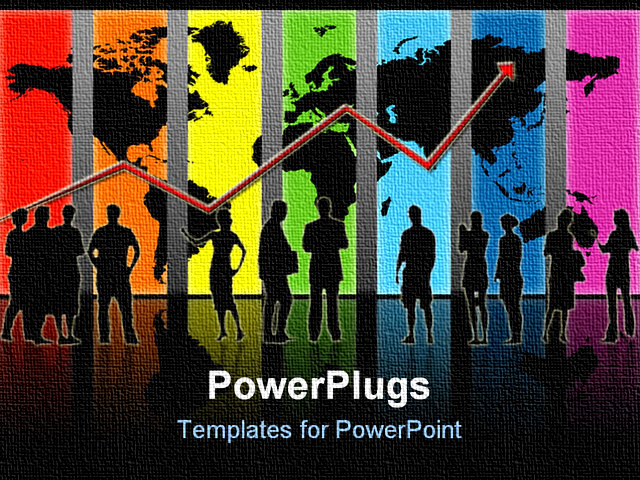 1. The Greek diaspora transformation
2. Greek Diaspora travellers’ evolution & dynamics
3. The old & the new diaspora travellers’ profile and relations with the homeland
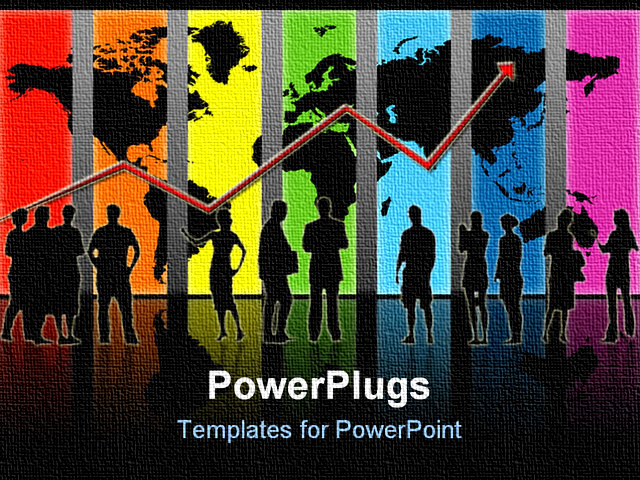 “Old” & “New” Greek Diaspora travellers – Demographics & status
PRE 2010 
diaspora
POST 2010  
diaspora
54%
46%
21y abroad 
40% had worked in Greece
4y abroad 
45% had worked in Greece
Younger at 32 y.o
84% singles
Middle-aged at 45 y.o
79% with family
Almost 50%-50% in terms of gender with slightly more females
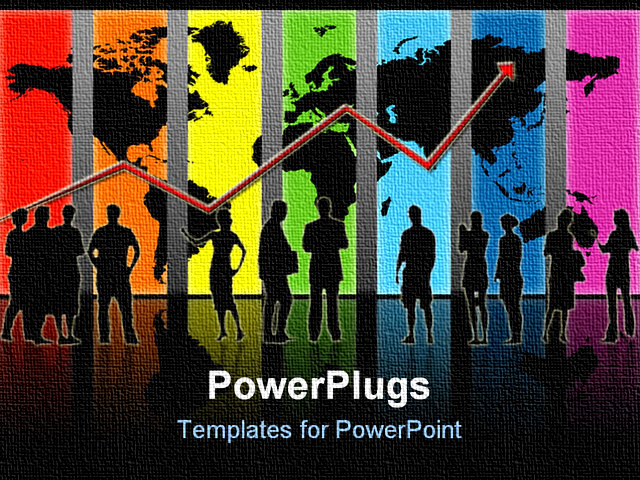 “Old” & “New” Greek Diaspora travellers - Place of Residence
PRE 2010 diaspora
POST 2010 diaspora
Europe
UK 27%
Germany 12%
Cyprus 7%
Belgium 7%
Italy 7%
Europe 
47%
75%
USA/Canada
USA/Canada
24%
7%
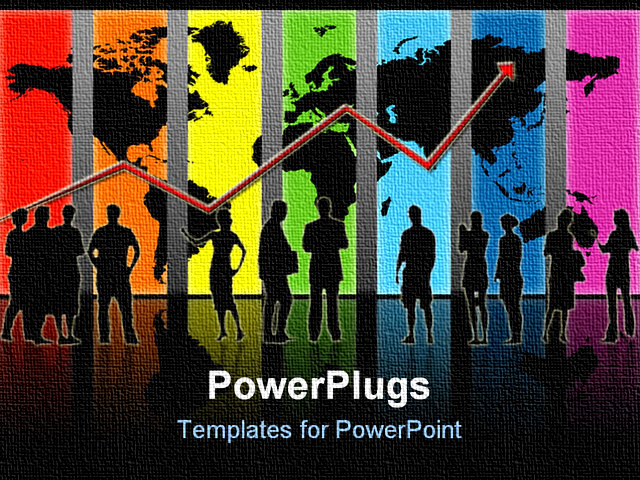 “Old” & “New” Diaspora travellers - Travelling to Greece
85% travelling with the same frequency to homeland
81% travelling with the same frequency to homeland
33%
42%
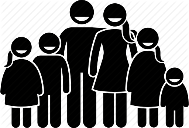 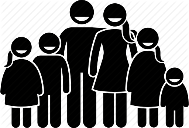 Family reasons
Family reasons
32%
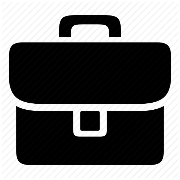 25%
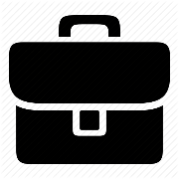 Professional reasons
Professional reasons
23%
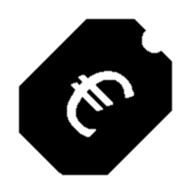 30%
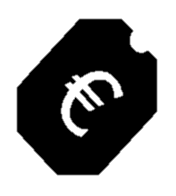 Ticket price
Ticket price
PRE 2010 diaspora
POST 2010  diaspora
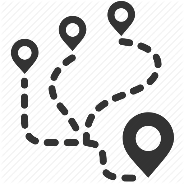 13%
60% light travelers
64% light travelers
Route options
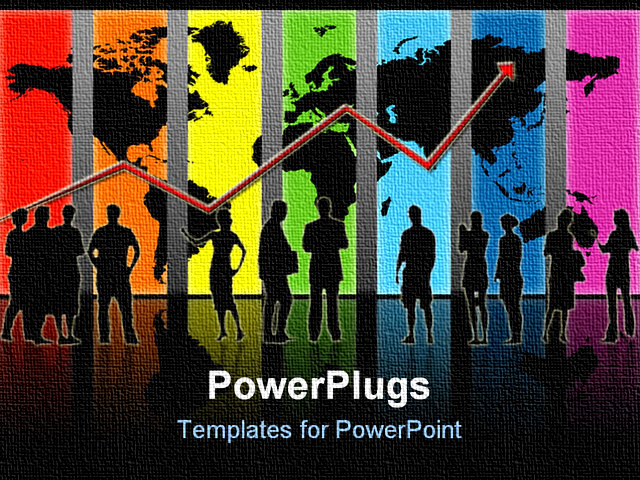 “Old” & “New” Diaspora travellers- Accommodation in Greece
This text can be replaced with your own text. This is a placeholder text.
PRE 2010 diaspora
POST 2010  diaspora
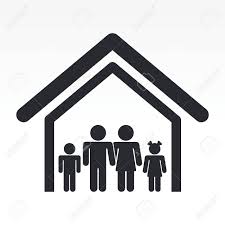 Parents house
72% 
Own house 
18% 
Friends & Relatives
8%
Parents house
40% 
Own house 
33% 
Friends & Relatives
21%
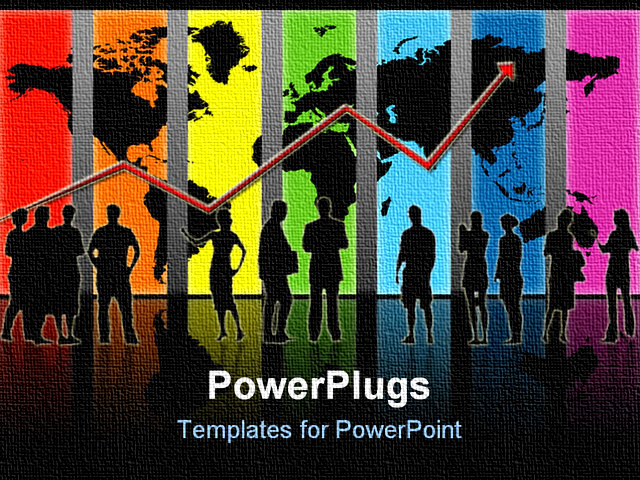 “Old” & “New” Diaspora travellers- Promoting Greece
60%
PRE 2010 diaspora
POST 2010 diaspora
42%
Greece’s strong elements …
22% Way of entertainment
20% Weather 
17% Greek hospitality
Greece’s strong elements …
29% Greek hospitality
20% Nature 
17% Cultural heritage
Actions to promote Greece
18% Purchasing & promoting Greek products 
11% Promoting Greece as a touristic destination
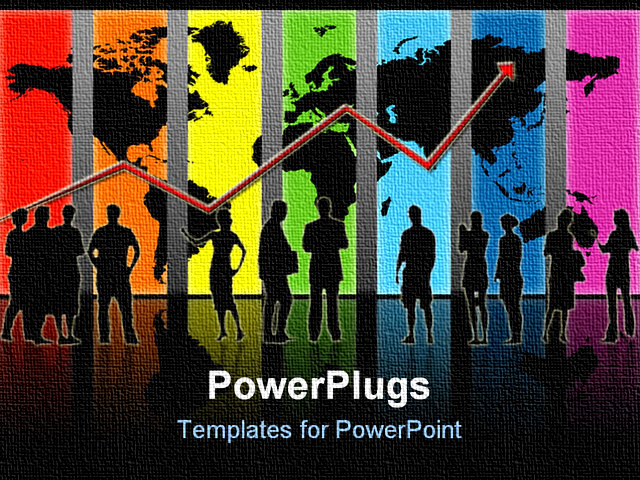 Future Plans
“Old” & “New” Diaspora travellers- Intention to return to Greece
PRE 2010 diaspora
POST 2010 diaspora
Intention to return
Intention to return
49%
16%
Reasons to return
34% Nothing 
.
17% Nothing 
.
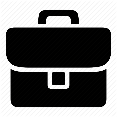 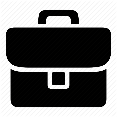 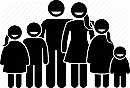 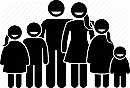 25% 
Professional Reasons
19% 
Family Reasons
17% 
Family Reasons
27% 
Social Environment
22% 
Social Environment
40% 
Professional Reasons
[Speaker Notes: 67% NO INTENTION TO RETURN]
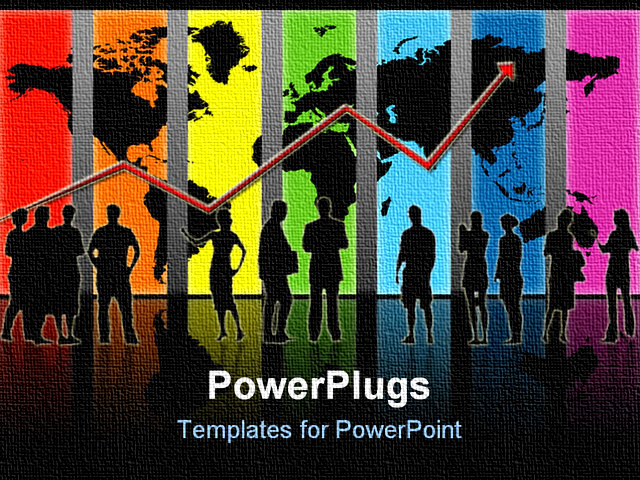 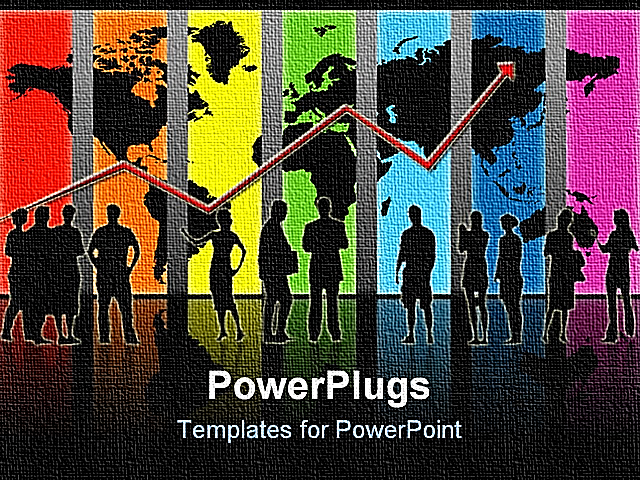 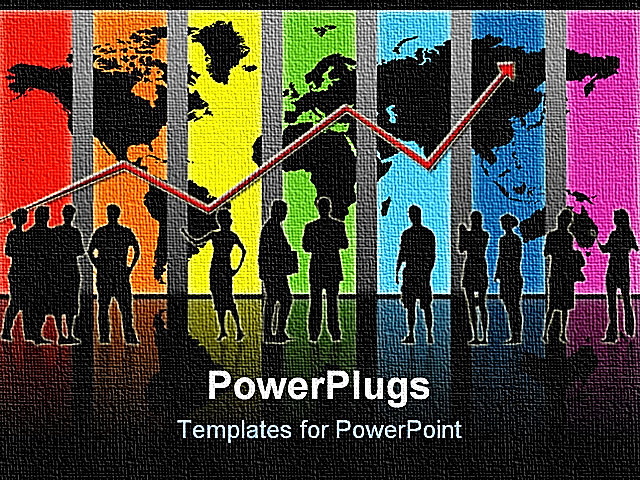 Resurgence of large-scale emigration from Greece post-2010 esp. to EuropeGreek diaspora “transformation”Changing travelling dynamics of Greek diaspora and their friends/relatives
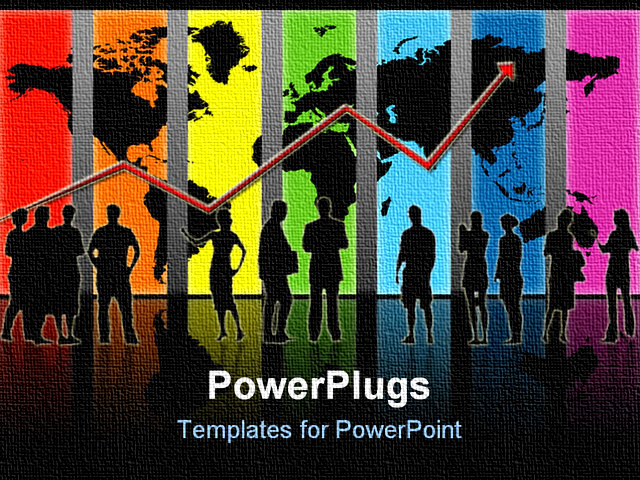 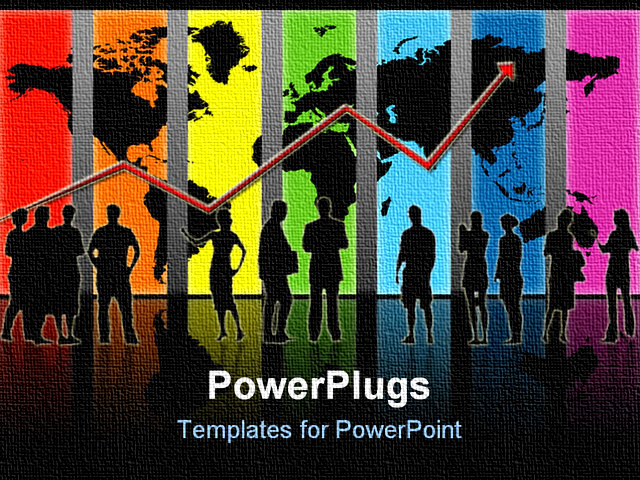 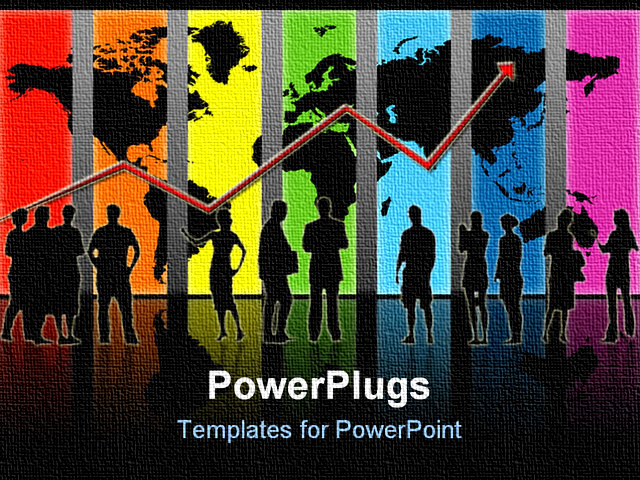 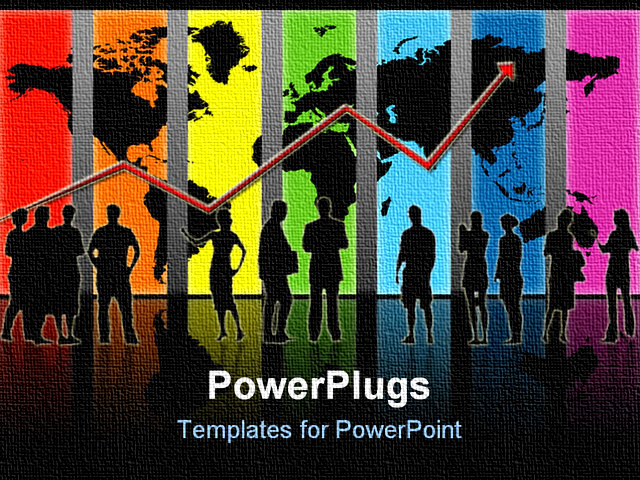